«Изучение особенностей образовательного процесса с учетом интеграции образовательных областей»
В соответствии с Приказом №655 во всех ДОУ должна быть разработана образовательная программа. 

В ней должна быть представлена разработанная педагогическими коллективами целостная модель организации педагогического процесса в возрастных группах в соответствии с ФГТ
«Работать по-старому нельзя, поэтому мы начинаем новое дело, которое принесет пользу детям и позволит нам самим работать творчески, делать открытия, а значит - расти в личностном и профессиональном планах!»
Основные условия при составлении плана
объективная оценка уровня своей работы в момент планирования;
выделение целей и задач планирования в определенный период работы, соотнесение их с примерной общеобразовательной программой дошкольного образования, по котрой организуется воспитательно-образовательный процесс, возрастным составом группы детей и приоритетными направлениями образовательного процесса в ДОУ;
четкое представление результатов работы, которые должны быть достигнуты к концу планируемого периода;
выбор оптимальных путей, средств, методов, помогающих добиться поставленных целей и интеграции образовательных областей, а значит получить планируемый результат;
Основные принципы планирования

принцип интеграции образовательных областей в соответствии с возрастными возможностями и особенностями воспитанников, спецификой и возможностями образовательных областей;
планирование основываться на комплексно-тематическом принципе построения образовательного процесса;
предусматривается решение программных образовательных задач в совместной деятельности взрослого и детей и самостоятельной деятельности детей не только в рамках непосредственно образовательной деятельности, но и при проведении режимных моментов в соответствии со спецификой дошкольного образования;
предполагается построение образовательного процесса на адекватных возрасту формах работы с детьми. Основной формой работы с детьми дошкольного возраста и ведущим видом деятельности для них является игра.
Образовательная деятельность осуществляется:
Возможные темообразующие  факторы
Первый фактор — реальные события, происходящие в окружающем мире и вызывающие интерес детей (яркие природные явления и общественные события, праздники.)	
Второй фактор — воображаемые события, описываемые в художественном произведении, которое воспитатель читает детям. Это  мощный темообразующий фактор, как и реальные события. 
Третий фактор — события, специально «смоделированные» воспитателем (исходя из развивающих задач). Это внесение в группу предметов, ранее неизвестных детям, с необычным эффектом или назначением, вызывающих неподдельный интерес и исследовательскую активность (Что это такое? Что с этим делать? Как это действует?). 
Четвертый фактор — события, происходящие в жизни возрастной группы, «заражающие» детей и приводящие к удерживающимся какое-то время интересам, корни которых лежат, как правило, в средствах массовой коммуникации и игрушечной индустрии (например увлечение динозаврами,  и т. п.)
Различные формы работы и виды детской деятельности на тематической неделе
труд в природе 
художественный труд
дидактические и ролевые игры 
детские проекты  и исследования
просмотр познавательных фильмов из серии «Хочу все знать» 
рассматривание картин и иллюстраций
самостоятельные игры в специально  подготовленной развивающей среде 
праздники и досуги
и другое.
интегрированное занимательное дело
комплексное 
тематическое 
сопутствующие  формы занятий (рисование, лепка, аппликация, музыкальное, конструирование, математика)
чтение
театрализация
рассказывание
беседы 
наблюдения 
опыты 
экскурсии 
развлечения
Содержание образовательной деятельности
10 образовательных областей:
Физическая культура 
Здоровье
Безопасность
Социализация
Труд 
Познание
Коммуникация 
Чтение художественной литературы
Художественное творчество
Музыка
4 основных направления развития воспитанников: 
-физическое развитие, 25 % 
-социально-личностное, 25 % 
-познавательно-речевое, 25 % 
-художественно-эстетическое, 25 %
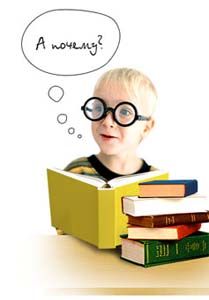 Принцип интеграции
Интеграция содержания дошкольного образования - состояние (или процесс, ведущий к такому состоянию) связанности, взаимопроникновения и взаимодействия отдельных образовательных областей, обеспечивающее целостность образовательного процесса. Н.В.Федина
Примерные виды интеграции образовательной области «Здоровье»
Примерные виды интеграции образовательной области «Художественное творчество»
Примерные виды интеграции образовательной области «Чтение художественной литературы»
Примерные виды интеграции образовательной области «Познание»
Примерные виды интеграции образовательной области «Коммуникация»
Примерные виды интеграции образовательной области «Труд»
Примерные виды интеграции образовательной области «Безопасность»
Примерные виды интеграции образовательной области «Социализация»
Примерные виды интеграции образовательной области «Физическая культура»
Примерные виды интеграции образовательной области «Музыка»
Планирование работы воспитателя
Надеюсь, вы хоть что-то поняли…